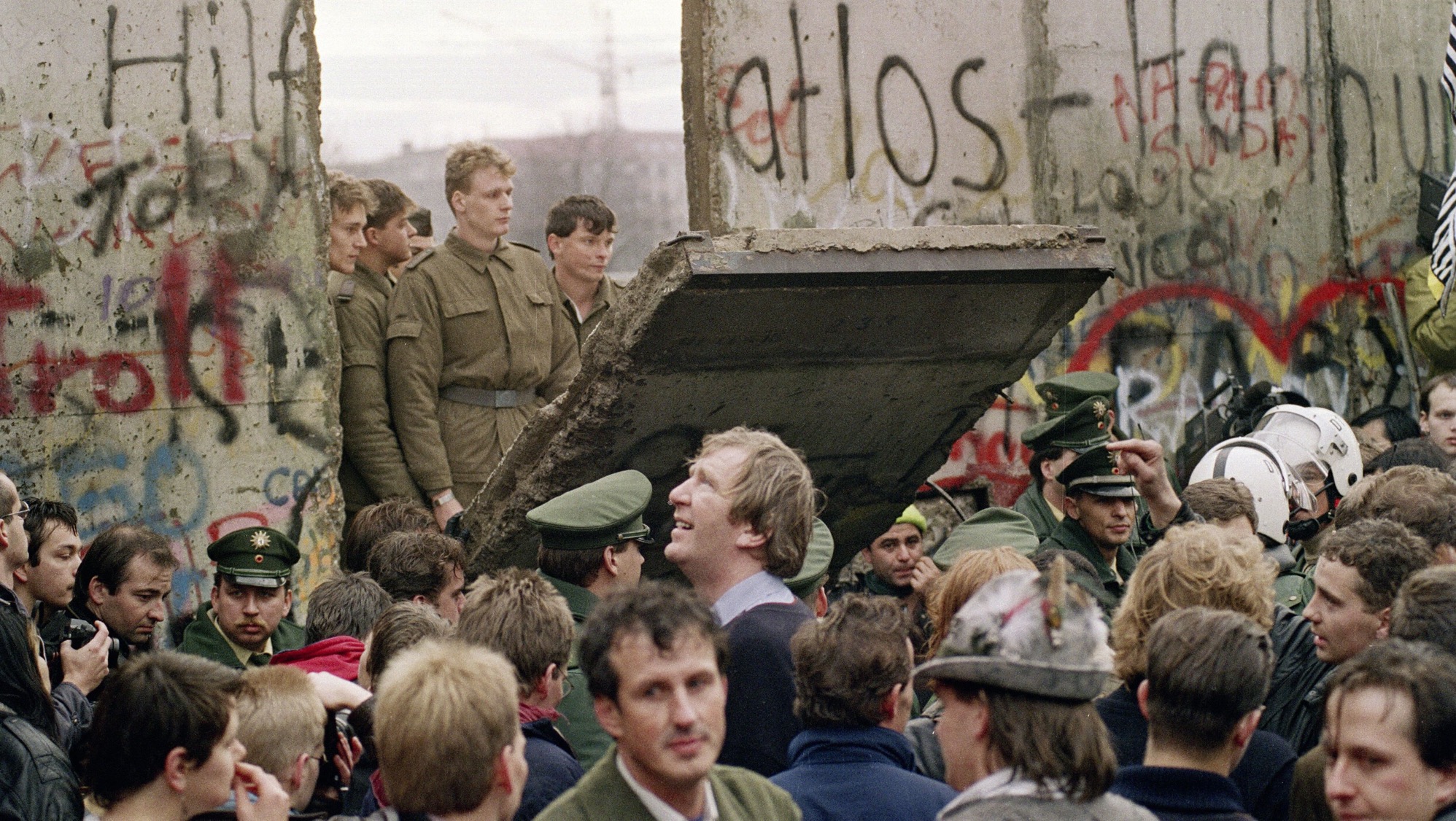 Post-Guerra fredda: il tramonto delle alternative
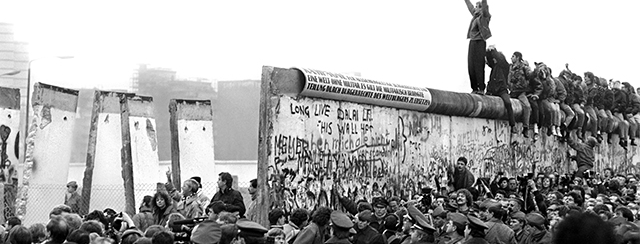 Temi della lezione
“Allargamenti”
Iper-potenza americana e (im)potenza europea?
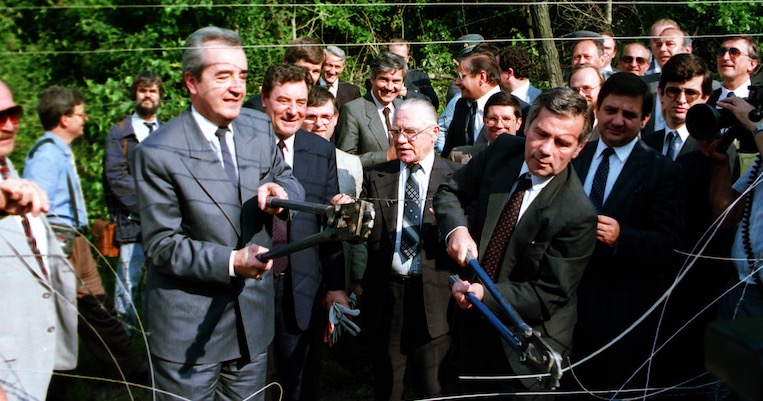 Lipsia, ottobre 1989
Günter Schabowski (1929-2015)
Dibattito storiografico
1. Nuovo pensiero e nuove personalità

Ruolo degli Stati Uniti nel porre fine al conflitto (Reagan?)
Ruolo dell'URSS nella fine del conflitto (Gorbaciov)


2. Istituzioni/movimenti/ideologie transnazionali

Ambiente
Antinuclearismo
Solidarnosc
Neoliberismo

3. Il ruolo dell'Europa
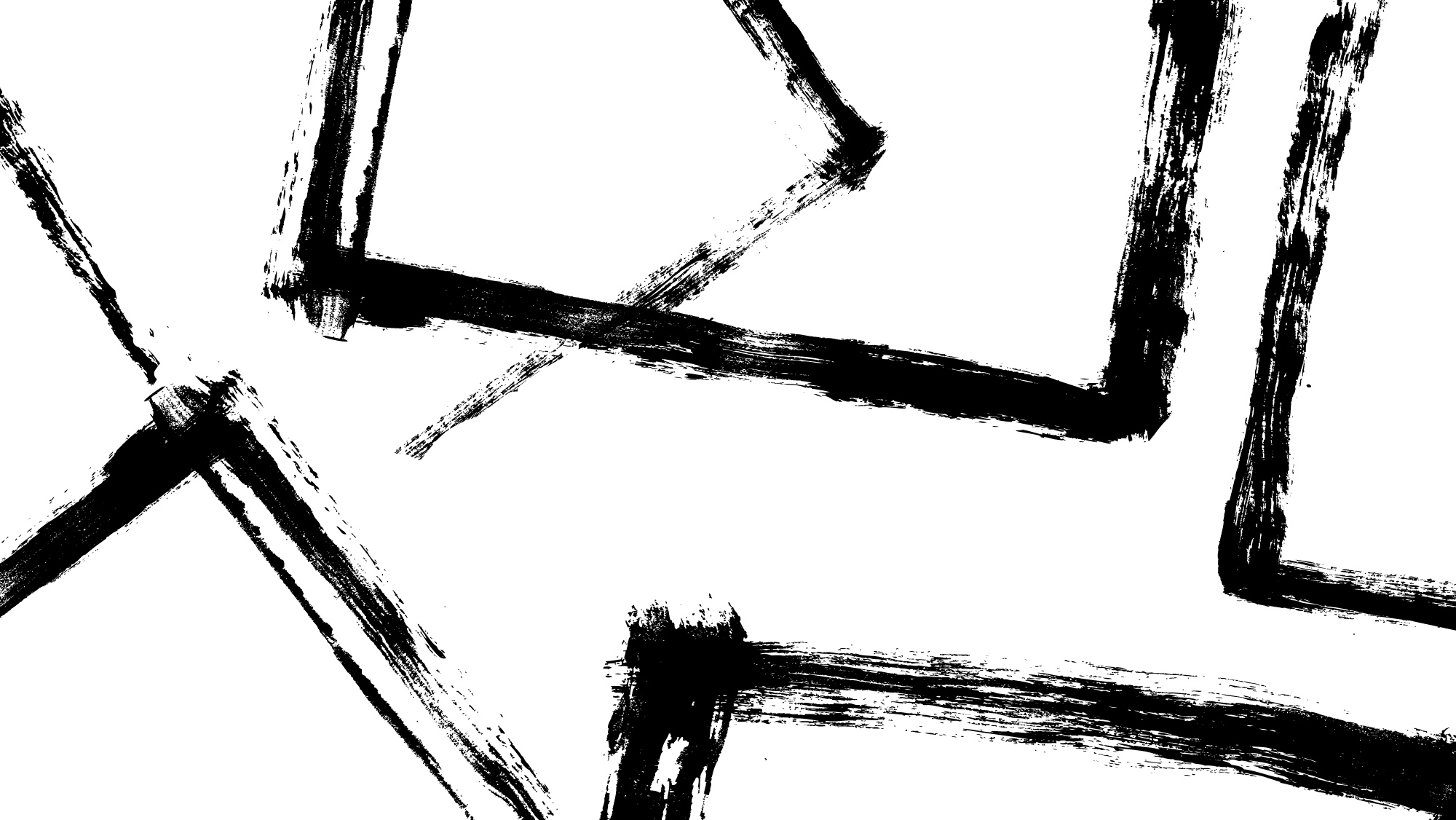 Nuovo pensiero e nuove personalità
Ronald Reagan
Reagan, Fase II
Cosa ha reso possibile questo cambiamento?
Michael Gorbachev
Istituzioni/movimenti/ideologie transnazionali
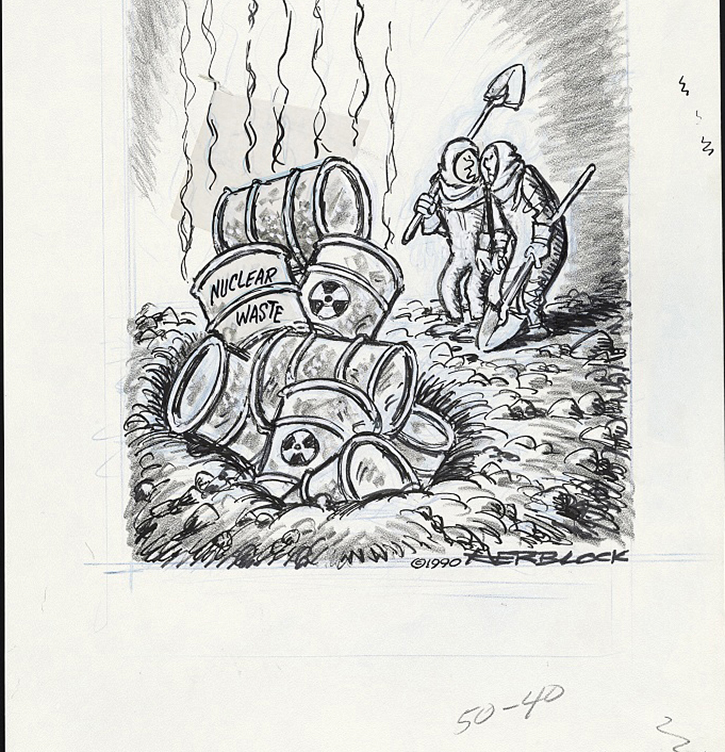 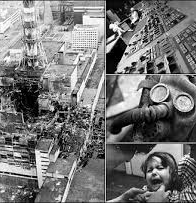 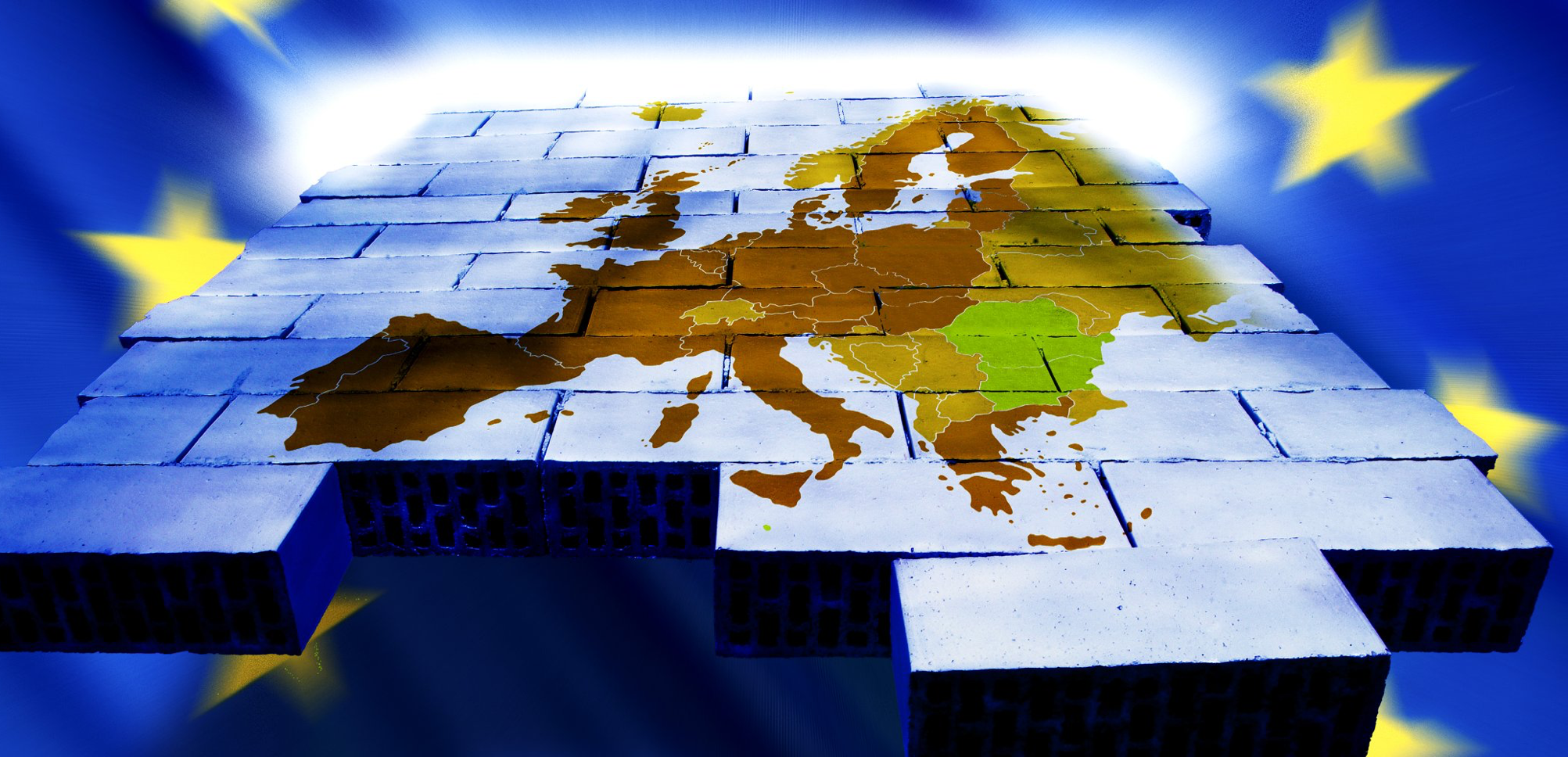 Il ruolo dell’Europa occidentale
Ostpolitik e sviluppo dell'intederpendenza economica
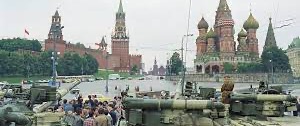 Domanda
Quali sono state le cause e le conseguenze del crollo dell'Unione Sovietica?
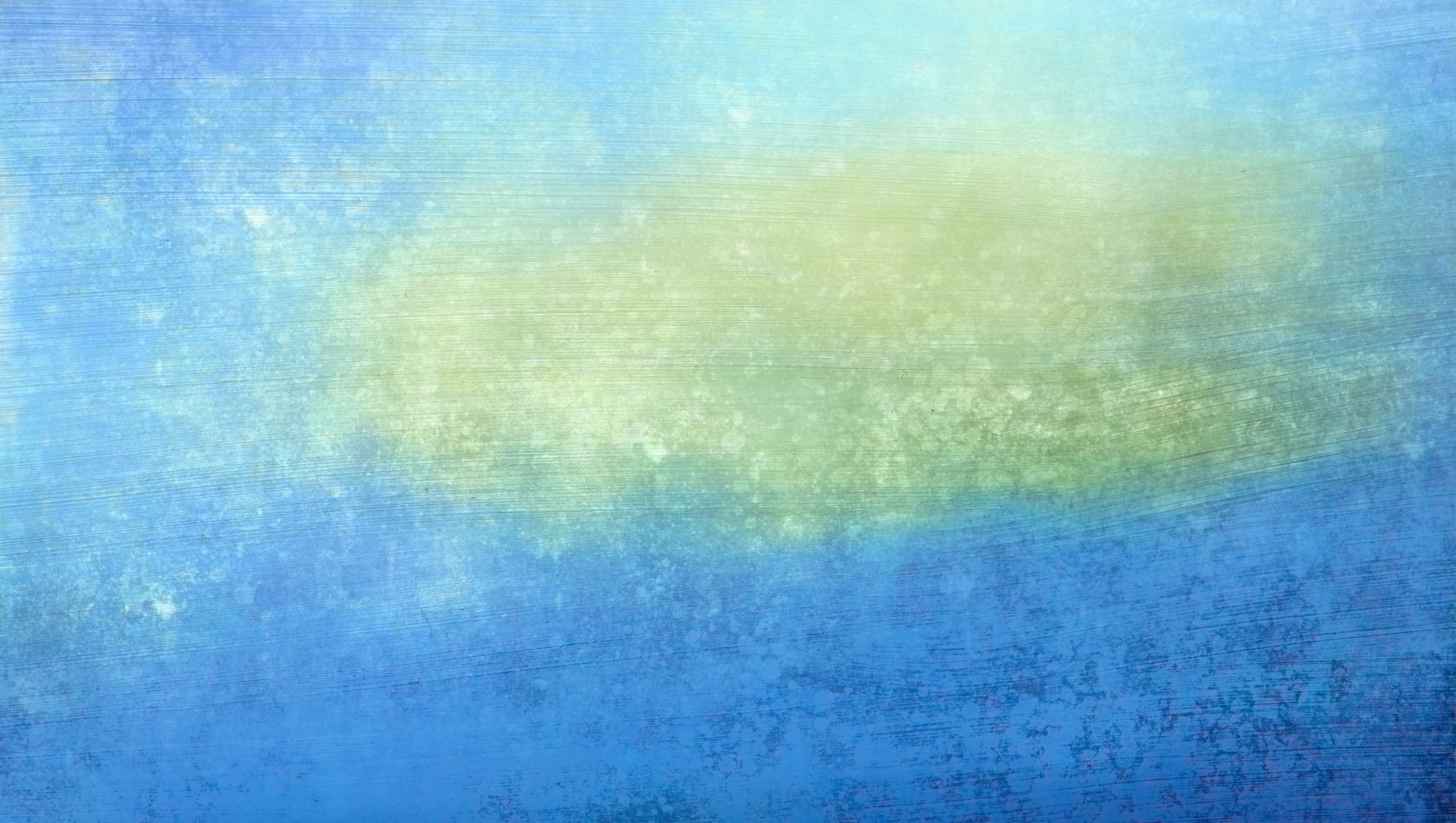 Spiegazioni plurime
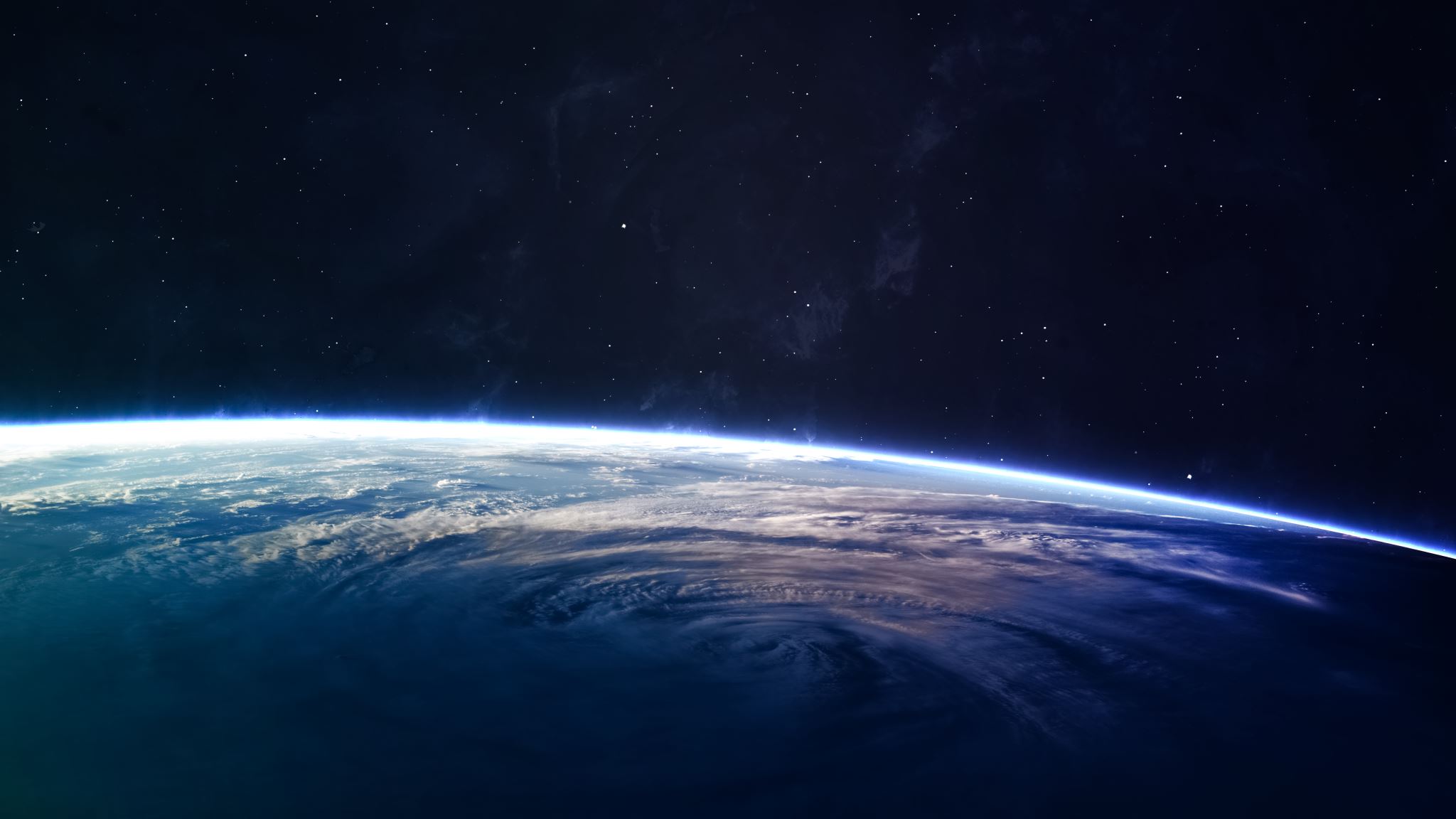 I tre allargamenti: spazio democratico, spazio del capitalismo, spazio securitario
[Speaker Notes: L’apertura di questa nuova fase nella storia internazionale del XX secolo non coincise con la ristrutturazione dell’ordine internazionale o di quello europeo ma con l’estensione verso Est del sistema atlantico: legittimato e incentrato sulla diffusione della democrazia di mercato, imperniato sulla NATO, fondato sulla globalizzazione del capitalismo. Un’estensione quasi illimitata nella mente di chi immaginava si stesse assistendo «alla fine della storia» e che invece sarebbe stata sempre più contestata e infine bloccata, laddove non addirittura rovesciata.
Periodo definito da due processi simultanei. Il primo, di «allargamento» pacifico della democrazia di mercato su scala globale e il secondo, di rinazionalizzazione della politica e ritorno della guerra.]
La riunificazione tedesca
Allargamento UE, “Big Bang” 2004
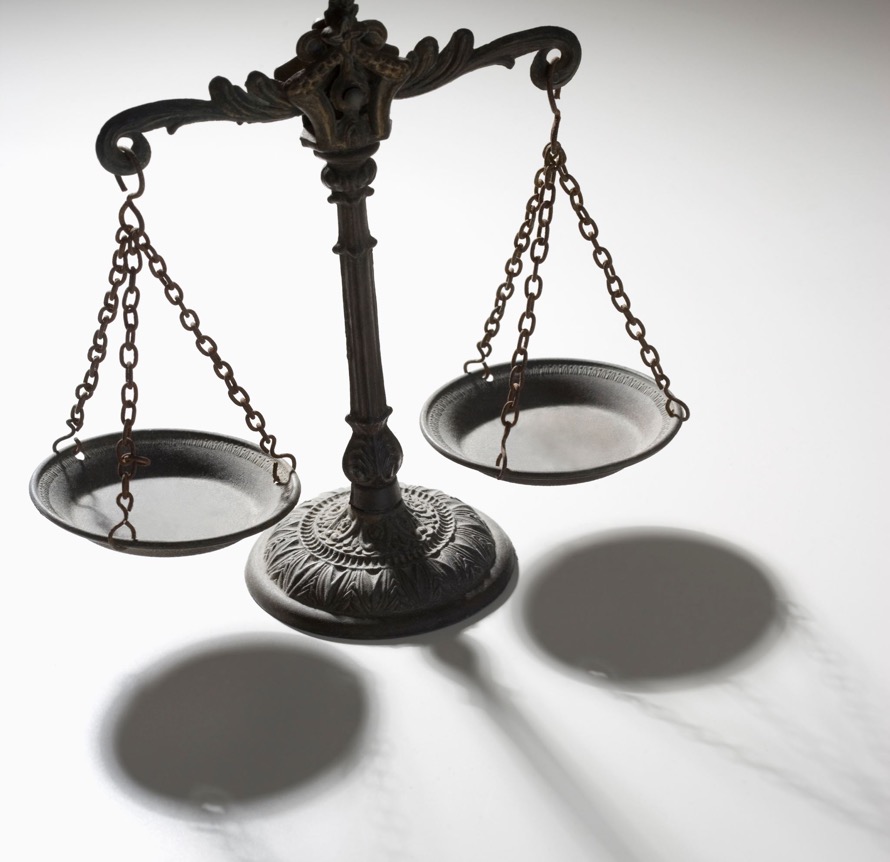 I criteri di Copenaghen
la presenza di istituzioni stabili a garanzia della democrazia, dello Stato di diritto, dei diritti umani, del rispetto e della tutela delle minoranze;
un’economia di mercato affidabile e la capacità di far fronte alle forze del mercato e alla pressione concorrenziale all’interno dell’Unione;
la capacità di accettare gli obblighi derivanti dall’adesione, tra cui la capacità di attuare efficacemente le regole, le norme e le politiche che costituiscono il corpo del diritto dell’Unione (l’acquis), nonché l’adesione agli obiettivi dell’unione politica, economica e monetaria.
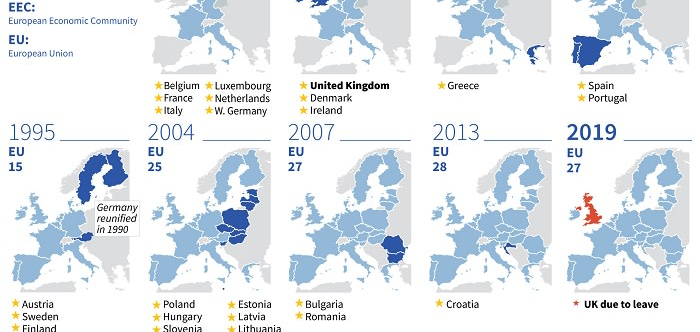 “Allargamento dell’Ovest a Est”
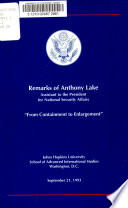 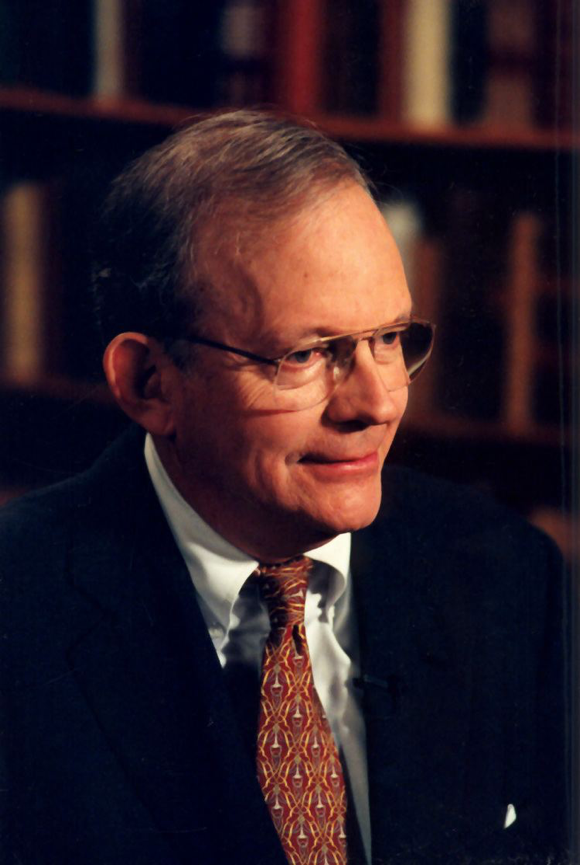 Anthony Lake, National Security Advisor (Clinton Administration)
Allargamento dello spazio del capitalismo
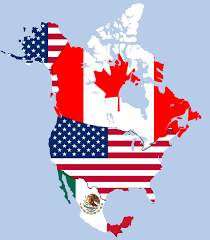 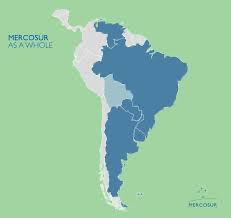 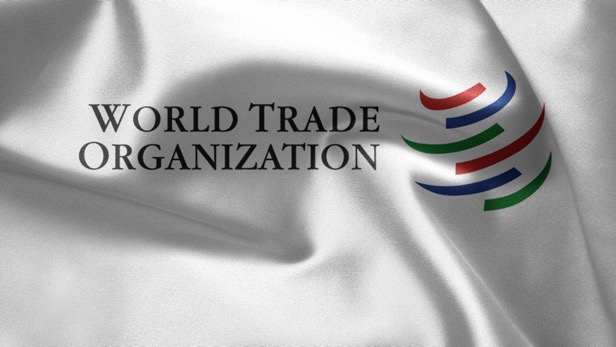 Allargamento dello spazio securitario
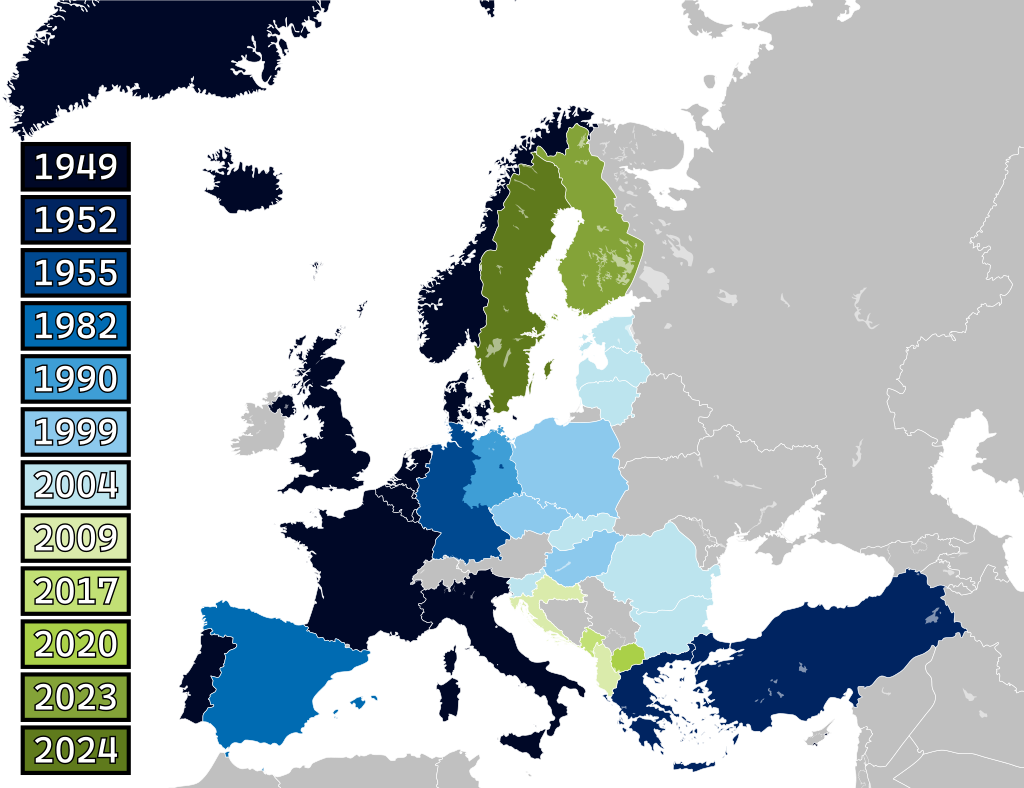 Gli allargamenti NATO
1999:Repubblica Ceca, l’Ungheria e la Polonia, il cosiddetto gruppo di Visegrád
2004: gruppo di Vilnius, composto da Bulgaria, Estonia, Lituania, Romania, Slovacchia e Slovenia
2009: Albania e Croazia 
2017: Montenegro nel 2017
2020: Macedonia del Nord 
2023: Finlandia
2024: Svezia
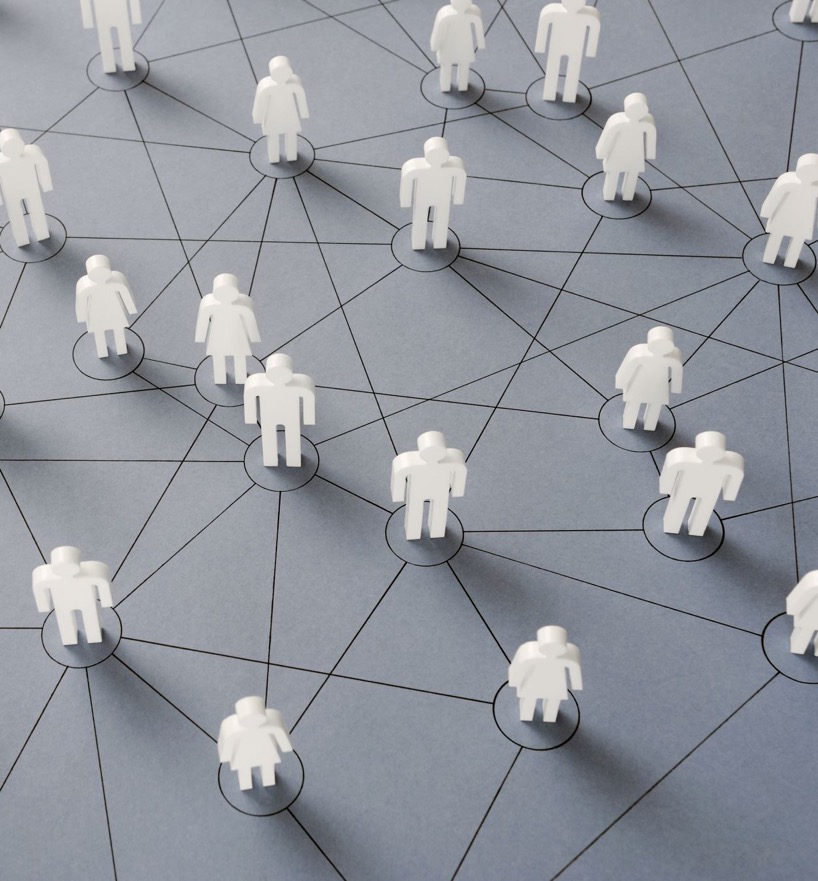 Perché la NATO è sopravvissuta e si è allargata?
Permanenza logica fondante
Ragioni geopolitiche
Collegamento con allargamento democratico
«Ritorno della guerra”